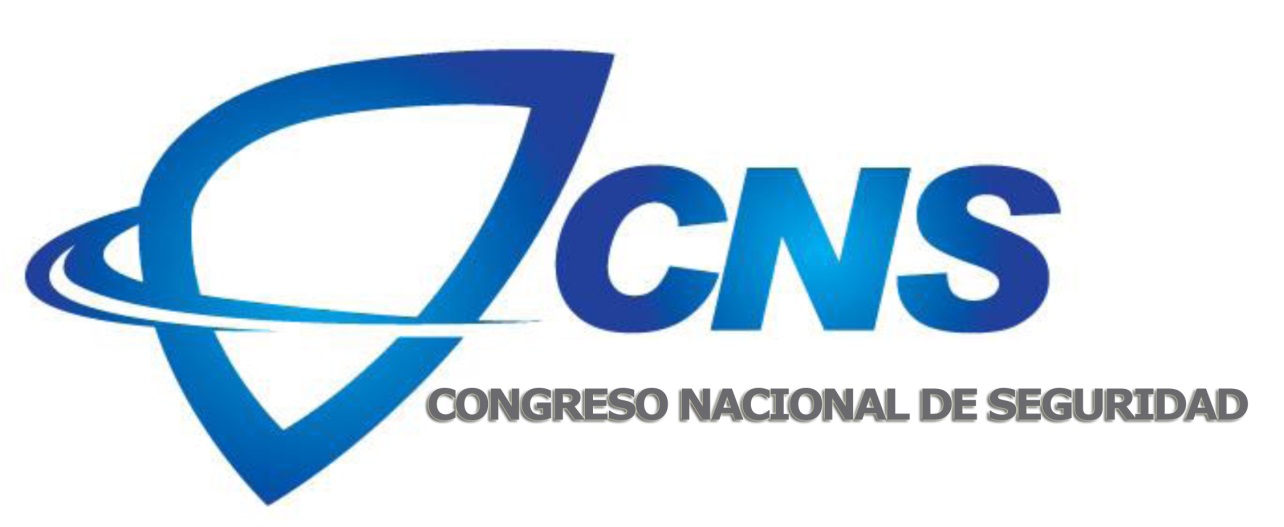 El Impacto de las Nuevas Amenazas en la Seguridad Física
Leon Chlimper - Managing Partner
SECURITY MARKETING INTERNATIONAL
Nuevas Amenazas?
Robo de Identidad
Fraude
Interno
Externo
Sustracción de información
Ataques a bases de datos
Autenticación de usuarios
Su Impacto
La CONVERGENCIA
La suma de seguridad LOGICA con Seguridad FISICA
Los PRESUPUESTOS	
Van en proceso de consolidación
La VISIBILIDAD
Violaciones a seguridad lógica son “sexy” y hacen buenas noticias por su dimensión
El CONTROL
No hay definición pura de quien controla que
El departamento TI controla la infraestructura
El departamento de SEGURIDAD controla el acceso a la infraestructura
Consecuencias
La Seguridad LOGICA se ha convertido en el frente de batalla de los expertos de seguridad
El grueso de la inversión se destina a:
Firewalls, Anti-Virus, Anti-Spyware, Anti-Phishing, etc.
Disminución de presupuestos
Estos se dividen
Falta de infraestructura
TI no contempla necesidades de SEGURIDAD en sus desarrollos
Disminución de recursos
Presupuestos para actualizaciones y mejoras se reducen
Que hacer
Aseguremos nuestra “existencia” mediante
Implementaciones de políticas y sistemas que van mas allá de asegurar un local
Educación en áreas como:
Control de Accesos
Asegurar las redes
Planeamiento de instalaciones
Iluminación
Decoración
Localización de áreas seguras (cuartos TI)
Convergencia
Hagamos de la Seguridad Física algo mas…
Como?
Ofreciendo mas y educando…
En lo que sigue de la conferencia vamos a abordar los siguientes temas:
Convergencia
Normativa de Protección de Información del Consumidor (PCI)
PSIM
Inteligencia de Negocios
Generalidades
CONVERGENCIA
Convergencia
En los últimos dos años este concepto ha dejado de ser una palabra de moda y se ha convertido en un movimiento
Esto debido a la unificación de los sistemas de identificación de las instituciones y empresas
“Single Sign-on”
Sistemas de administración de credenciales
Controles de riesgos
Como se empieza?
Convergencia
Teniendo en cuenta dos grandes áreas:
Sistemas de administración de identidad
Una sola base de datos
Una sola credencial
Un solo manejo de derechos de uso
Instalaciones
Equipamiento
Incorporación de la seguridad FISICA a la red
Migración los sistemas a TCP/IP
Haciendo a TI participe y responsable de la infraestructura
Convergencia
Esto conlleva a una disminución de costos de los sistemas de seguridad física
Uso de recursos existentes
Esto incrementa el nivel de eficiencia y eficacia del sistema de seguridad física 
Uso de analíticas 
Uso de biometría
Crea infraestructuras para otras integraciones y usos a futuro.
PCIDSS
Payment Card Industry
	Data Security Standards
PCI
“Payment Card Industry (PCI) Data Security Standard”
La normativa a sido diseñada a fin de proveer reglas para el manejo y administración de información sensitiva
Información del consumidor
Incluye
Prevención, Detección y Reacción a incidentes
La normativa consta de 12 requisitos
El noveno es relacionado a la seguridad física
Debiésemos seguir los parámetros aun cuando no manejemos información crediticia
PCI- Requisito 9
9.1.0
Uso de sistemas de control de ingresos para limitar el acceso a lugares donde se almacena información de los usuarios
Verificar la existencia de estos controles
Observar al administrador de los sistemas intentar ingresar de manera aleatoria
9.1.1
Uso de cámaras y/o mecanismos de control de acceso para monitorear el ingreso a áreas sensitivas de la organización
Verificar que los sistemas existan y operen correctamente
Asegurar que los sistemas estén protegidos contra sabotaje
Constatar que los sistemas estén siendo monitoreados
PCI- Requisito 9
9.1.2
Restringir el acceso a puntos de red accesibles públicamente
Verificar con el departamento de TI y por observación que los puntos estén deshabilitados
9.1.3
Restringir el acceso físico los puntos de red inalámbricos y a dispositivos móviles
Verificar que estos puntos no sean accesibles
9.2.0	
Desarrollar procedimientos para distinguir al personal propio del tercerizado o visitantes a áreas sensitivas
Procesos de otorgamiento de credenciales
Niveles de accesos
Revocación de credenciales
PCI- Requisito 9
9.3.0
Control de visitantes
9.3.1 Autorización previo al ingreso	
Uso de gafetes específicos
9.3.2 Al otorgar credenciales estas deben expirar
Verificar la expiración de las mismas
9.3.3 Solicitar la devolución de las credenciales
9.4.0 
Uso de un record de visitantes
Verificar el uso del record 
Hacer auditorias
9.5.0
Hacer backups de la data de preferencia en un lugar externo
PCI- Requisito 9
Estos son los puntos mas salientes en referencia a la seguridad física
Hoy se están desarrollando políticas adicionales como:
Nunca puede haber una sola persona por mas de 45 segundos en el cuarto de servidores.
Como se logra esto aun esta en desarrollo pero va mas allá de el uso de una sola tecnología
Uso de control de accesos
Uso de cámaras con analítica
Uso de sensores de presencia
Uso de SW sofisticados que aten todo esto
El entender esta normativa nos dará pertinencia en los procesos de ‘continuidad de negocios”
PROCEDIMIENTOS
Políticas y  Programas
Creación de Procedimientos
El departamento de seguridad pierde mucha presencia debido a la falta de procedimientos documentados y auditables
Nuestra posición es que implementemos procedimientos específicos que vayan atados a las implementaciones de sistemas electrónicos a fin de poder dar fe de sus beneficios
Cuantos de nosotros contamos hoy con un programa de seguridad?
Cuantos lo hacemos Ad-Hoc?
Programa de Seguridad
Establecimiento de políticas para la apertura y cierre de las instalaciones o de áreas especificas
Establecimiento de políticas y procedimientos para la identificación de personas que cometen hechos delictivos
Programa de retención de records de hechos delictivos o cuestionables
Mantenimiento de record de actividad vista por el sistema de CCTV
Uso de dispositivos de identificación del personal interno y externo
Procesos y procedimientos para pruebas de funcionamiento de los sistemas de seguridad
Proceso de selección de sistemas y proveedores de seguridad
Las Políticas y Procedimientos
Las políticas tienen que estar definidas a nivel de la organización y todas las dependencias
Es labor de todos el involucrarse en el proceso de seguridad
El establecimiento de estas permite:
Acelerar el proceso de selección 
De equipos
De proveedores
Incrementar las prestaciones de los sistemas instalados
La generación de reportes puntuales
Los procedimientos nos hacen mas eficientes en nuestra labor y nos permiten medir a nuestro personal.
Inteligencia de Negocios
Donde y como participamos
Inteligencia de Negocios
Se define como la transformación de data en información útil que permite realizar un análisis de las operaciones a fin de identificar y crear oportunidades estratégicas
Representan el uso de herramientas y sistemas que juegan un papel fundamental el proceso de planeamiento estratégico de las organizaciones
Y esto que tiene que ver con “seguridad”?
Mas de lo pensamos
Inteligencia de Negocios
Nuestros sistemas:
Ven
Observan
Analizan
Saben
Cuentan
Reconocen
Comparten 
Hoy en día el nivel de analítica de nuestros sistemas nos permiten ser mas que seguridad
Inteligencia de Negocios
El sistema de control de accesos nos da información de los patrones de movimientos de los empleados y visitantes
Usemos esto para una mejor planeación de las áreas
Los sistemas de CCTV nos permiten determinar presencia y tiempo
Los sistemas de video con analítica avanzada
Reconocen rostros y los atan a transacciones
Son capaces de definir géneros
Nos pueden dar información de edades
Inteligencia de Negocios
Podemos tener información transaccional 
Quien compro…
Quien uso…
Cuanto gasto…
Podemos tener información situacional
Cuantos ingresaron…
Quienes ingresaron…
Donde se pararon…
Que miraron…
Pensemos mas allá de seguridad y ofrezcamos esta información a otras áreas de la organización
PSIM
Physical Security Information  Management
PSIM
Sistemas Administración de información de Seguridad Física (pe-sim)
Son sistemas que proveen una plataforma de integración de sistemas disparejos permitiendo el manejo y control mediante una interface única
Esto va mas allá de la integración común y no debe ser confundido con:
VMS
Sistemas de seguridad integrados
Estos cuentan con 6 capas
Las seis capas de un sistema PSIM
Colección: 
Los sistemas de administración recopilan información de un sin numero de dispositivos y sistemas
Análisis: 
El sistema analiza y relaciona la información, eventos y alarmas e identifica situaciones en tiempo real y en base a prioridades
Verificación: 
El software PSIM presenta la información relevante de manera rápida y de fácil de digerir para que los operadores verifiquen y respondan de manera efectiva
Las seis capas de un sistema PSIM
Resolución: 
El sistema provee Procedimientos Operativos Estándares (SOP) con instrucciones basadas en las mejores practicas y procedimientos organizacionales y las herramientas para resolver y comunicar la situación
Reportes: 
El sistema PSIM hace seguimiento a la información y permite realizar reportes de conformidad al igual que análisis investigativos de fondo
Auditoria: 
El sistema PSIM monitorea a todos los operadores y su interacción con el sistema y anota todos los cambios realizados en el sistema y los subsistemas calculando tiempos de reacción para cada evento
TOPOLGIA
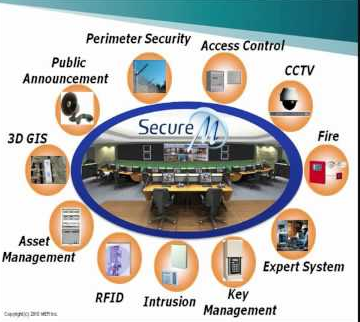 RESUMIENDO
En Resumen
No dejemos que lo “sexy” de la seguridad lógica impida el desarrollo de la seguridad física
Hagamos al departamento de tecnología participe del la implementación de nuestros sistemas
Las normas pueden ser nuestros aliados
Pensemos mas allá de seguridad
Hagamos que la seguridad sea responsabilidad de todos y para todos.
Por Su Atención Muchas Gracias
PREGUNTAS